Average UK Weekly Salaries 2017
Match the job to theweekly salary
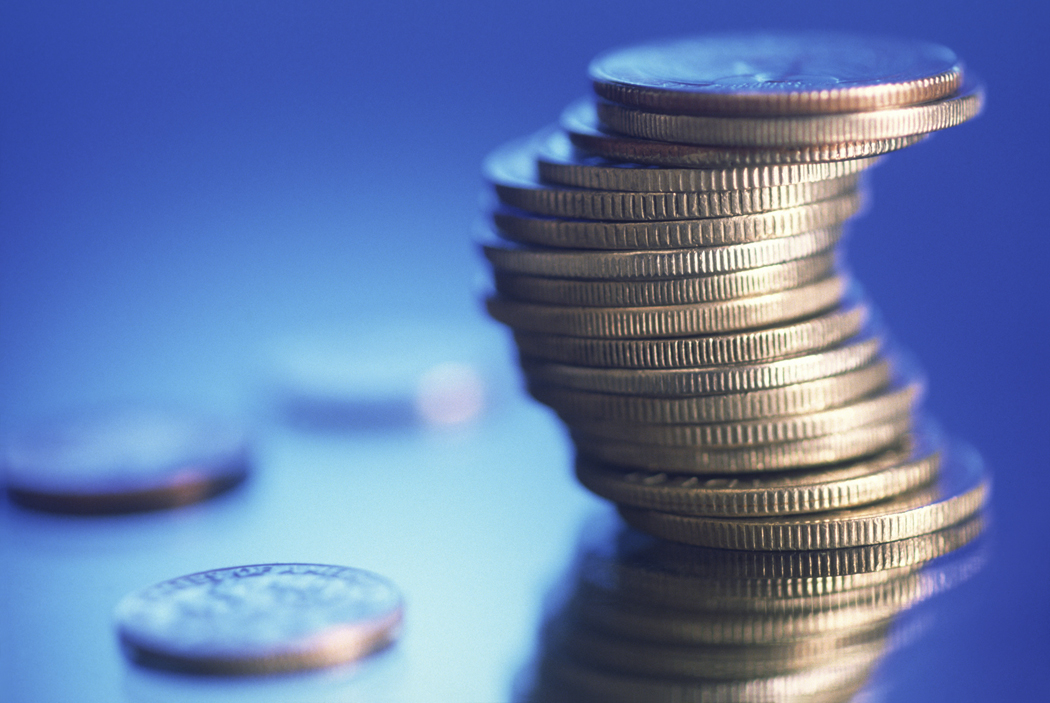 https://www.cosmopolitan.com/uk/worklife/careers/a33179/average-job-salaries-uk/
£744
Doctor
£583
Paramedic
£524
Train Driver
£292
Accountant
£707
Average UK Salary
£192
Call Centre Worker
£905
Hairdresser
£1,335
Electrician
Doctor
£1,335
£707
Paramedic
£905
Train Driver
£744
Accountant
£524
Average UK Salary
£292
Call Centre Worker
Hairdresser
£192
Electrician
£583
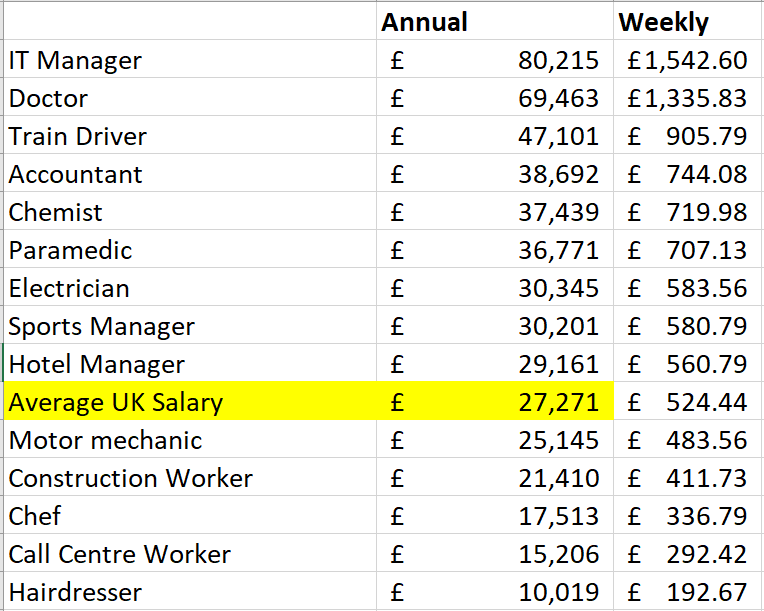